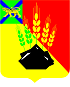 Отчет об исполнении бюджета Михайловского муниципального района за 2019 год
Нормативная база бюджетного процесса
Бюджетный кодекс Российской Федерации
Положение о бюджетном процессе в Михайловском муниципальном районе
Решение Думы Михайловского муниципального района от 25.12.2018 г. № 339 «Об утверждении районного бюджета   Михайловского муниципального     района   на 2019 год и плановый период   2020 и 2021 годов»
Федеральный закон от 06.10.2003 N 131-ФЗ "Об общих принципах организации местного самоуправления в Российской Федерации"
Нормативные правовые акты Михайловского муниципального района
Устав Михайловского муниципального района
Основные направление бюджетной и налоговой политики в Михайловском муниципальном районе
Основные параметры бюджета Михайловского муниципального района за 2019 год (тыс. руб.)
ДОХОДЫ
РАСХОДЫ
ПРОФИЦИТ
1 233 150,75
В т.ч. Собственные
662 519,00
1 126 738,66
106 412,09
Основные параметры исполнения бюджета Михайловского муниципального района за 2019 год (тыс. руб.)
Структура налоговых и неналоговых доходов бюджета за 2019 год
Поступление собственных налогов в бюджет района за 2019 год
Недоимка по платежам в бюджет Михайловского муниципального района (тыс. руб.)
Объемы безвозмездных перечислений в бюджет Михайловского муниципального района в 2019 году
Структура расходов бюджета района за 2019 год
Национальная экономика, ЖКХ – 13,97%
Социальная сфера – 75,48%
Общий объем расходов
1 126 738,664 тыс. руб.
Общегосударственные вопросы, средства массовой информации, национальная оборона  - 10,55%
Исполнение бюджета по отраслям в 2019 году (тыс. руб.)
Структура расходов бюджета по отраслям
Исполнение районного бюджета за 2019 год
Исполнение районного бюджета в рамках муниципальных программ за 2019 год